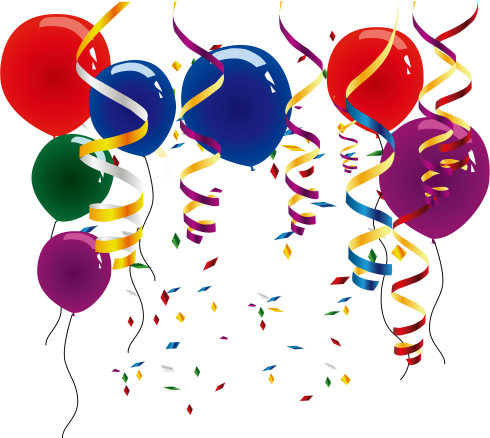 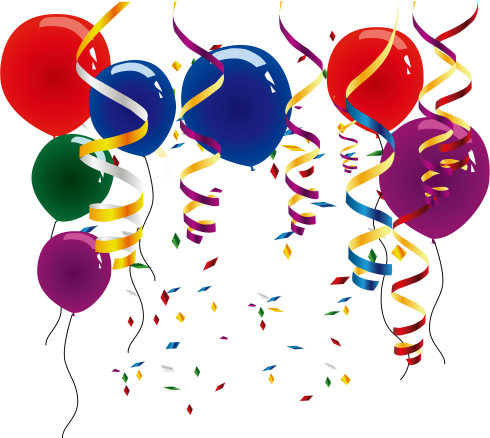 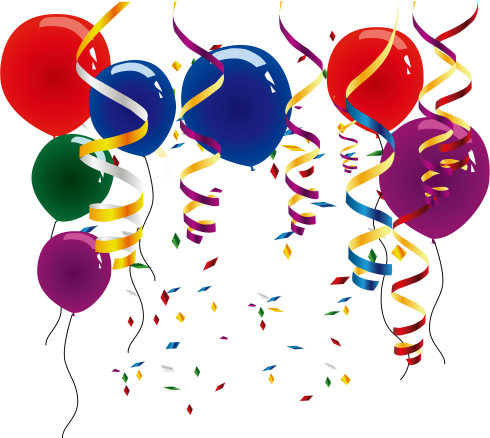 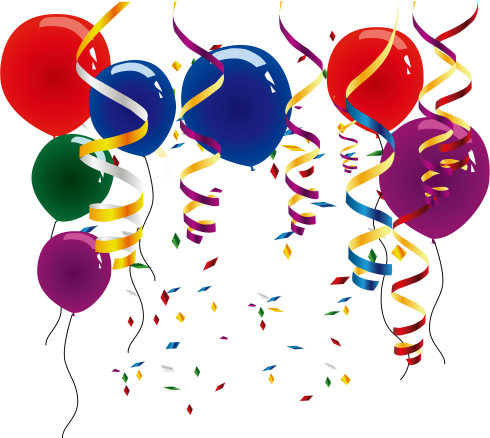 平成27年度人間総合科学研究科第４回ＦＤプログラム
日　時：平成２８年２月１７日（水）１４：００～
 
場　所：筑波大学 総合研究棟Ｄ　Ｄ１１６（公開講義室）
１．趣旨・目的
　本企画は、ＴＡ(Teaching Assistant)－ＴＦ(Teaching Fellow) の２つのレベルから構成されるＦＤの組織化・制度化を指向し、未来型の大学人育成のためのＦＤ活動を実践しようとするものです。
　すでに３回のＦＤプログラムを実施し、外部の講師及び他研究科の教員による講演のほか、本研究科の教員によるモデル授業などを行ってきました。
  第４回目に当たる今回は、研究科ＴＦ優秀賞受賞者のうち、４名のＴＦ院生にそれぞれ「ＴＦ公開授業」を実践してもらいます。
　これまでと同様に、ＴＦなった院生、ＴＦをめざす院生のほか、教員、各種研究員等の幅広い参加を期待しております。
２．プログラム
　　進行：金保　安則（人間総合科学研究科長）
 
(1)　ＴＦ公開授業〈１４：００～１５：２０〉
　
　①　門間　貴史 （ヒューマン・ケア科学専攻）　１４：００～１４：２０
　　　　『地域保健学』におけるＴＦ
　
　②　岩山　海渡 （スポーツ医学専攻）・・・・・・　１４：２０～１４：４０
　　　　たくましいこころとからだを育むつくばマラソン
　
　③　城山　萌々 （芸術専攻）・・・・・・・・・・・・・　１４：４０～１５：００
　　　　リトグラフの基本原理と制作の手順
　
　④　李　雪　   （世界文化遺産学専攻）・・・・・ １５：００～１５：２０
　　　　中国の貴州省におけるミャオ族・トン族の
　　　　伝統的木造民家の建設

表彰式＜１５：３０～１６：００＞
　　　ＴＦ優秀学生表彰式
　　  研究科ＦＤ大賞・ＦＤ奨励賞授賞式
＊問合せ＊
   筑波大学大学院人間総合科学研究科　研究科運営担当（２９９１）